Assistive TechnologyandWorksite Assessments
Bill Field
National AgrAbility Project/Indiana AgrAbility Project
Breaking New Ground Resource Center, Purdue University
Purdue University is an Equal Opportunity/Equal Access institution.
Overview
Principles for Providing Assistive Technology
Assistive Technology Assessment Steps
Assistive Technology Solutions
Liability
Agricultural Worksite Assessment Tool
Secondary Injury Assessment Tool
What is Assistive Technology?(AT)
Any item, piece of equipment, or product system, whether acquired commercially, modified, or customized, that is used to increase, maintain, or improve functional capabilities of individuals with disabilities. (Assistive Technology Act of 1998)
Purdue University is an Equal Opportunity/Equal Access institution.
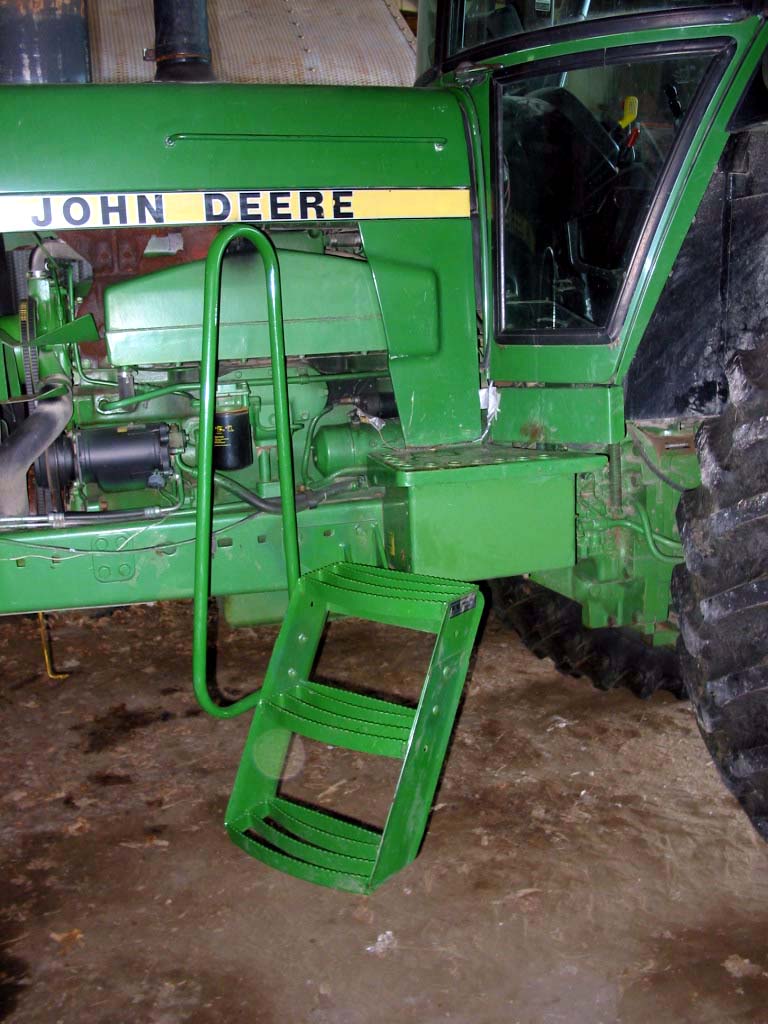 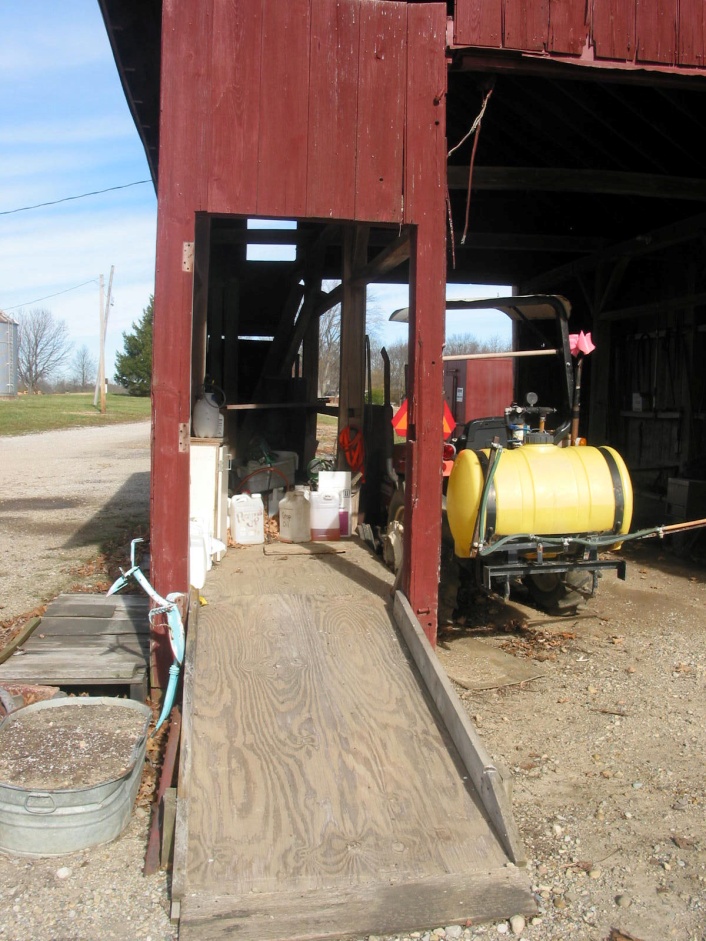 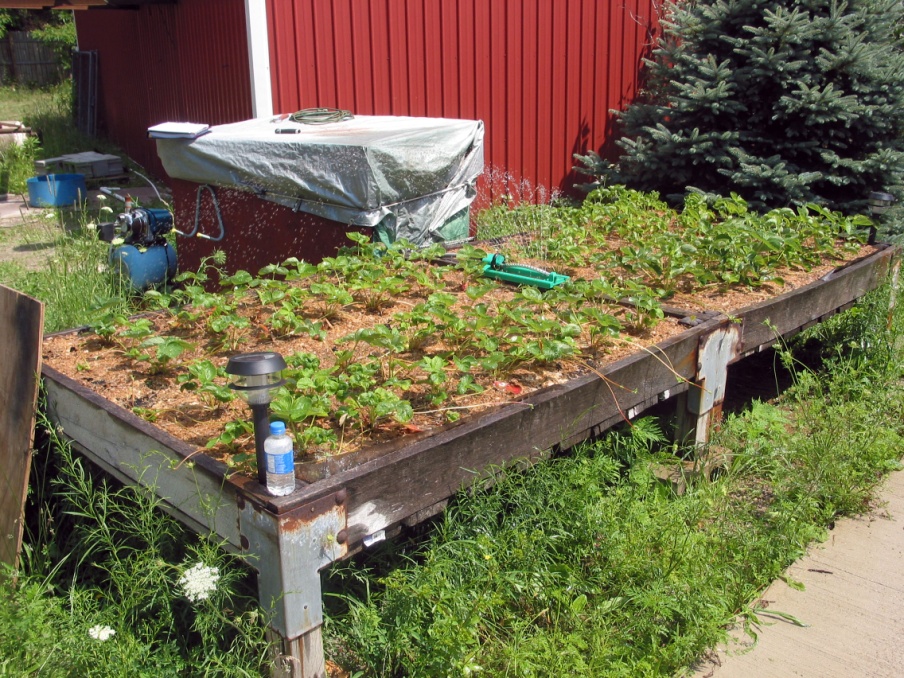 Purdue University is an Equal Opportunity/Equal Access institution.
Principles for Providing AT
Keep the consumer and his goals as the central focus
Do no harm
Focus on functional abilities and potential
Offer simplest but still effective solution
Select from hierarchy of preferred interventions
Purdue University is an Equal Opportunity/Equal Access institution.
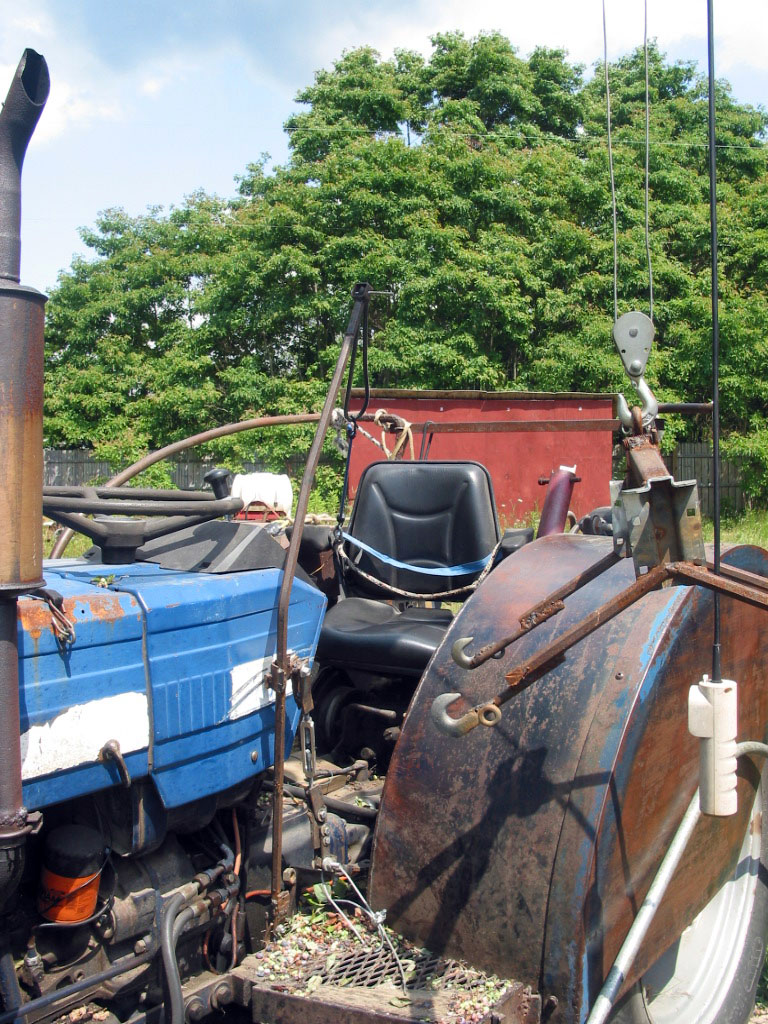 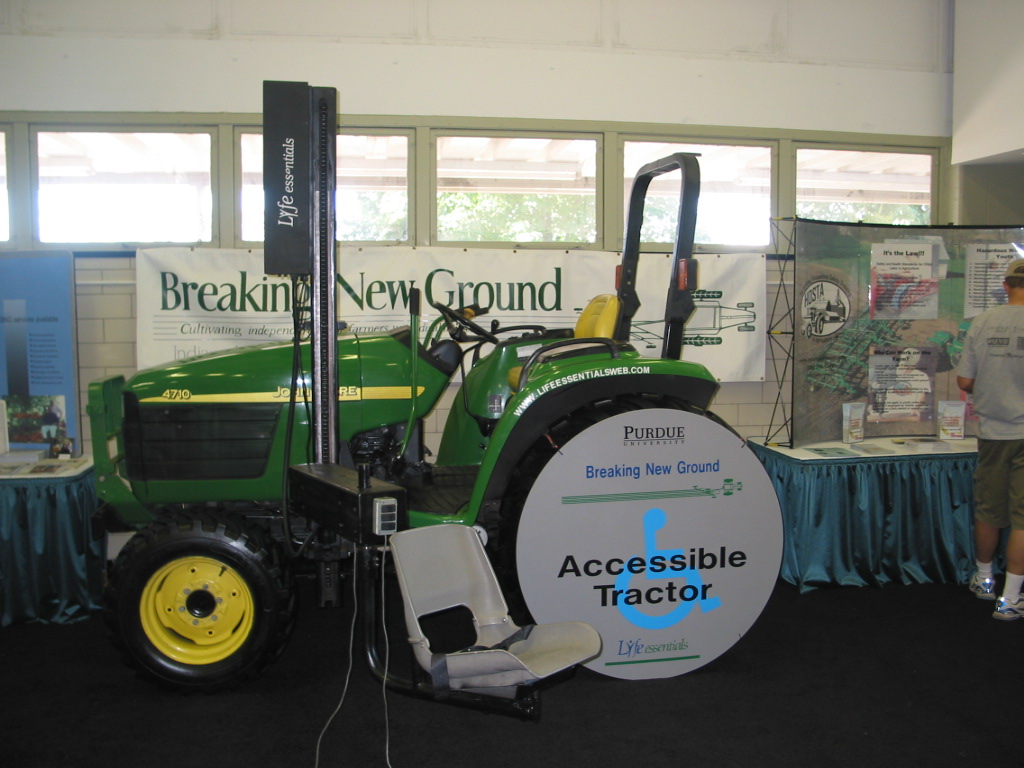 Purdue University is an Equal Opportunity/Equal Access institution.
AT Assessment Steps
Phase A. Identify appropriate consumers for AT  intervention.

Phase B. Perform an AT assessment.

Phase C. Develop a strategy and plan.

Phase D. Provide appropriate and timely implementation.

Phase E. Determine whether consumer goals and desired outcomes have been met.
Purdue University is an Equal Opportunity/Equal Access institution.
The AT Assessment
Step 1.  Gather information 
	- Interview the consumer and team

Step 2.  Clarify the problems 
	- Interpret findings
	- Integrate the information – consumer, task, technology, environment
Purdue University is an Equal Opportunity/Equal Access institution.
The AT Assessment
Step 3.  Produce a list of goals and desired outcomes
	- Prioritize
	- Should reflect consumer’s needs and preferences
Purdue University is an Equal Opportunity/Equal Access institution.
The AT Assessment
Step 4. Identify and describe the generic attributes the solution will need.
	- Develop several potential solutions
	- Explore different options and strategies
	- Perform simulations or trials of possible strategies
The AT Assessment
Step 4. Continued
	- Consider both short and long term consequences.
	-Consider impact of changes or new equipment on existing function and lifestyle.
	-Assure compatibility with existing or anticipated equipment.
The AT Assessment
Step 5.  List several intervention options that meet the desirable generic attribute
	- Explore broad range of options
	-Match desirable attributes to features of available equipment
Purdue University is an Equal Opportunity/Equal Access institution.
The AT Assessment
- Consider using equipment of different levels of complexity (low tech to high tech, off-the-shelf to custom).
	-Evaluate each for ability to match features desired and to meet goals.
	- Recognize appropriate and improper use of equipment and advise accordingly
The AT Assessment
Step 6.  Restate the preliminary goals.
	- Revise goals that may have changed as a result of the information and analysis
	- Assist to resolve trade-offs and prioritize goals
	- List chosen goals
Purdue University is an Equal Opportunity/Equal Access institution.
The AT Assessment
- Select a measurable outcome for each goal.
	- Gain consensus on the selected goals from the consumer and team members
Purdue University is an Equal Opportunity/Equal Access institution.
The AT Assessment
Step 7. Select the most desirable intervention option.
	- Confirm the effectiveness of the option to meet the established goals.
	- Gain consensus on the selected intervention.
Purdue University is an Equal Opportunity/Equal Access institution.
The AT Assessment
Step 8. Make recommendations.
	- Include specifics and details of new or modified equipment or technology
	- Include training, follow-up, and other recommended services.
Purdue University is an Equal Opportunity/Equal Access institution.
The AT Assessment
- Include other appropriate services – 
		- Surgery
		- Job training
		- Prosthetics, etc.
	- Communicate the recommendations in a written report
Purdue University is an Equal Opportunity/Equal Access institution.
Let’s Look at some AT for Agriculture
The Toolbox Assistive Technology Database
Available in print, CD, and online at www.agrability.org/toolbox 
Many products are not specifically designed for PWD
Liability
Liability is all about managing risk.
You must be aware of both “professional” and “product” liability and/or risk.
Agriculture is inherently risky
Products and practices pose professional liability risks for AgrAbility staff
Other Resources
www.agrability.org/Resources 
Plowshares technical articles
Assistive technology
Worksite and Vocational Issues
Purdue University is an Equal Opportunity/Equal Access institution.
Liability
One of the best ways to manage or limit your liability or risk is to never practice outside your educational or “experiential” role.
Document, document, document
Purdue University is an Equal Opportunity/Equal Access institution.
Liability
Three categories of product liability
Product design
Product manufacture or assembly
Product labeling – warnings and instructions
Purdue University is an Equal Opportunity/Equal Access institution.
Liability
How to Protect Yourself
Professional liability insurance
Maintain proper and complete documentation
Follow the “safety hierarchy”
Introduction to Liability
http://fyi.uwex.edu/agrability/at/liability
Purdue University is an Equal Opportunity/Equal Access institution.
Safety Hierarchy
“There are multiple layers or approaches for dealing with safety problems.  The ones at the top of the safety hierarchy are best.  You don’t have to exhaust all the possibilities at the top, but you need to do what you can do, to do the things at the top versus the things on the bottom of the safety hierarchy.”
Purdue University is an Equal Opportunity/Equal Access institution.
Safety Hierarchy
Level 1 – Eliminate the hazard entirely
Level 2 – Add safeguarding technology
Level 3 – Use warning signs, labels, decals, etc.
Level 4 – Thoroughly train and instruct the operator/user to deal with hazards
Level 5 – Provide personal protective equipment
Purdue University is an Equal Opportunity/Equal Access institution.
Home fabricated AT – Home Access Lift
Home-fabricated AT – Lift
Funding AT
AgrAbility cannot provide direct funding or equipment
State Vocational Rehabilitation (VR) Agencies
Veterans Administration (VA)
Non-profit organizations
Foundations
Local sources
FAQ
Worksite Assessment Tool
Conducting Agricultural Worksite Assessments: A User’s Guide for Professionals Assisting Farmers and Ranchers with Physical Disabilities
Purdue University is an Equal Opportunity/Equal Access institution.
Worksite Assessment Tool
Who is it for?
Professionals
“Textbook” for new staff
Step-by-step approach
Designed to cover all the bases
“Playbook” for experienced staff
Improve assessment effectiveness 
New angles, ideas
Purdue University is an Equal Opportunity/Equal Access institution.
Printed Version Outline
Preface (Including Liability Statement)
Value of Assessments
Preparing for and Conducting Assessments
What is the Tool and How to Use It
Explanation of Tool ‘Questions’
Purdue University is an Equal Opportunity/Equal Access institution.
Printed Version Outline
5. Client Records—Confidentiality, etc.
6. Examples of Completed Assessments
7. Related Resources
8. Appendix: Forms, Supplier List, Hotlines
Purdue University is an Equal Opportunity/Equal Access institution.
Assessment Equipment
Camera
Clipboard
Tape measure
Angle finder
Fish scale
String level
Assessment tool
Wire brush
Circuit tester
Pliers
Magnifying glass
Utility Knife
Purdue University is an Equal Opportunity/Equal Access institution.
Secondary Injury Assessment
Provide an evaluation tool for funding agencies to estimate safety of home-made AT
A training tool for rehab professionals
Secondary injury prevention
Help identify potential for injury
Provide suggestions for remedial action
Purdue University is an Equal Opportunity/Equal Access institution.
Secondary Injury Assessment
Steps in the process
Reference sheets w/descriptions and pictures
Assessment example with worksheets filled out
Copy ready assessment sheets
Purdue University is an Equal Opportunity/Equal Access institution.
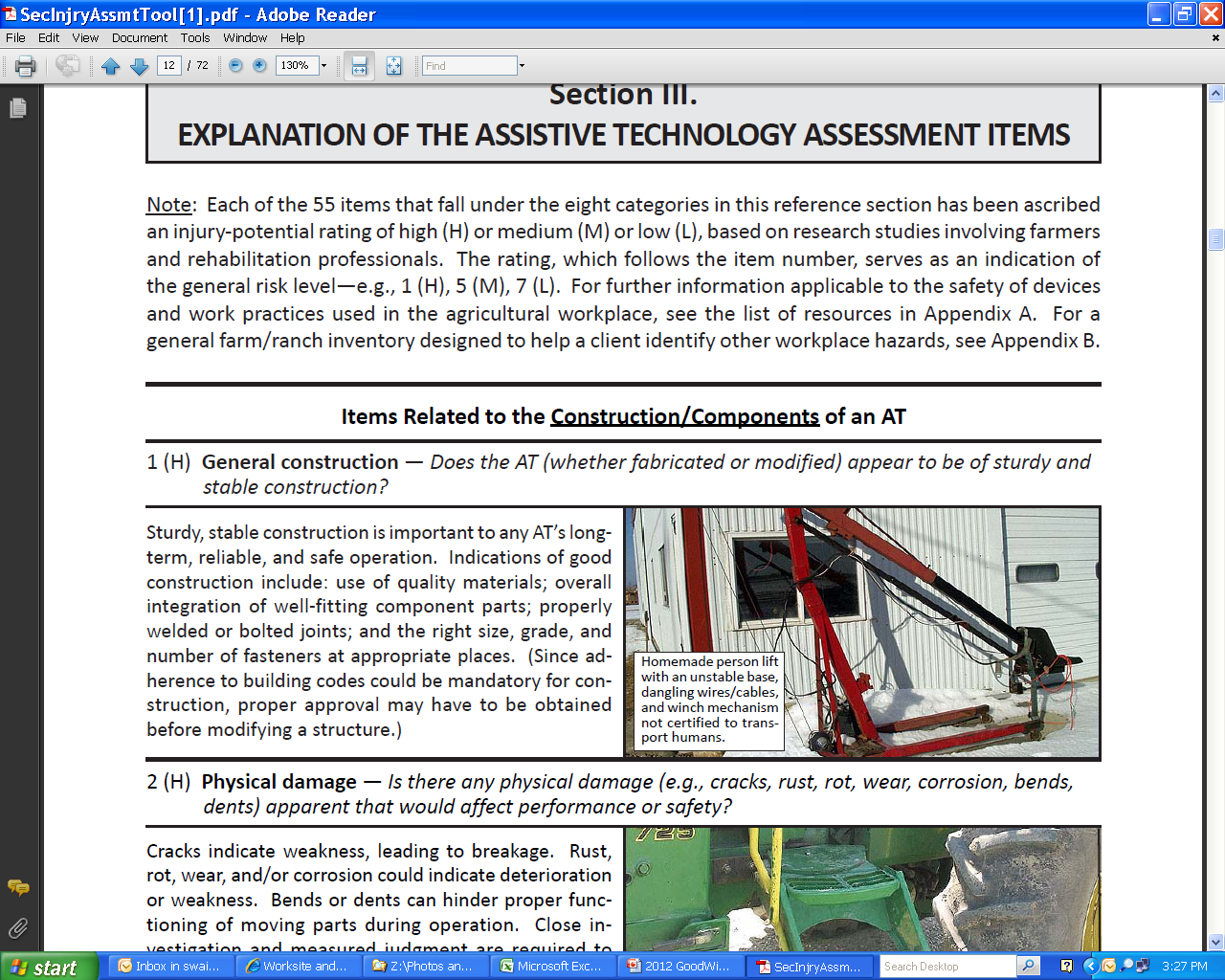 Purdue University is an Equal Opportunity/Equal Access institution.
ADA Guidelines
When making recommendations, it is best to use the ADA Guidelines whenever possible.
http://www.ada.gov/
Purdue University is an Equal Opportunity/Equal Access institution.
ADA Guidelines
Ramp slope: 1 inch rise per 12 inches of run
Pathways at least 36 inches wide
Reach up no more than 52 inches, sideways 24 inches, down 18 inches
Purdue University is an Equal Opportunity/Equal Access institution.
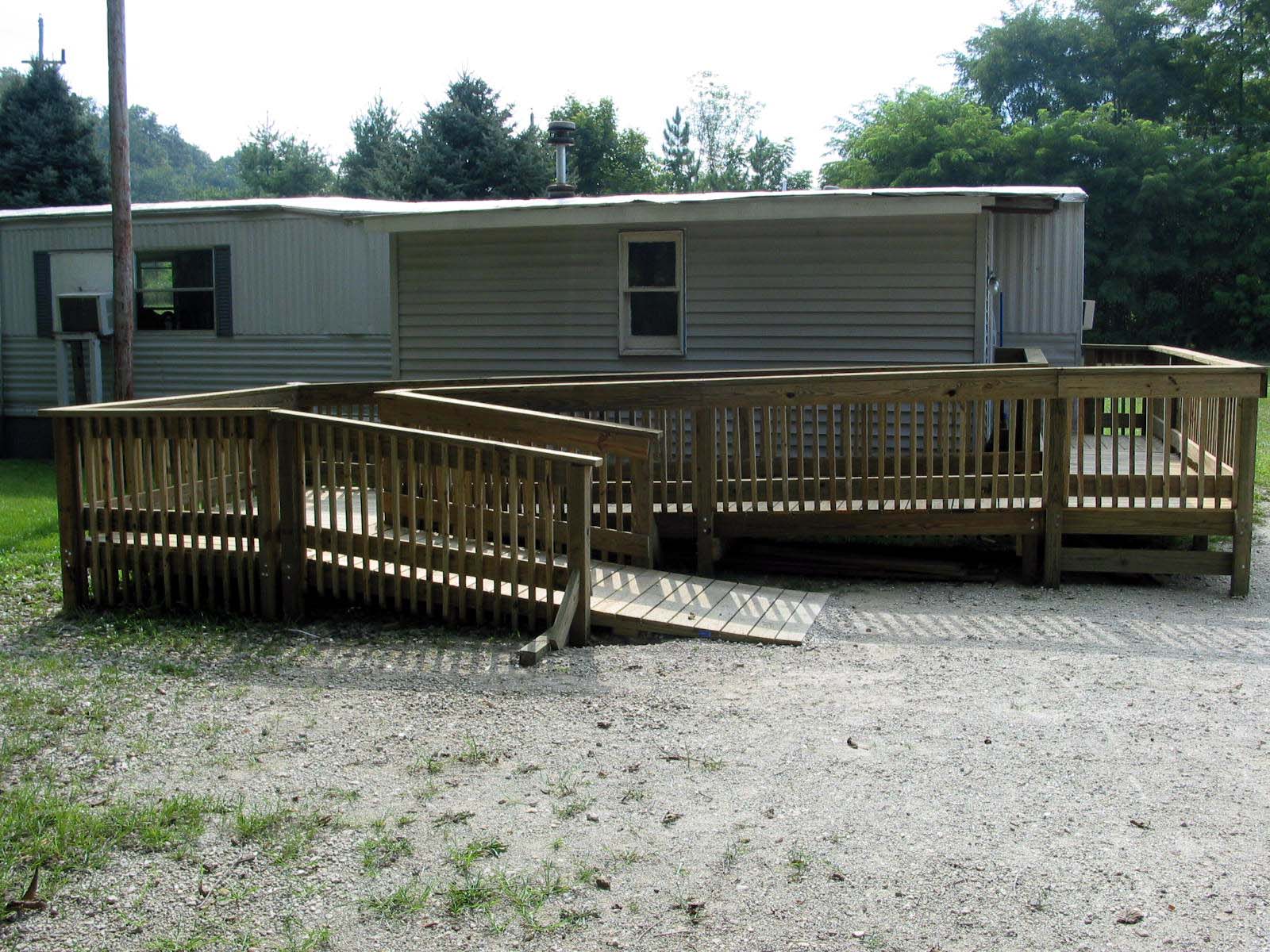 Purdue University is an Equal Opportunity/Equal Access institution.
Product and Modification Solutions
Able Data: www.abledata.com 

Public Assistive Technology Database – Georgia Tech – www.assistivetech.net
Purdue University is an Equal Opportunity/Equal Access institution.
Questions?
Purdue University is an Equal Opportunity/Equal Access institution.